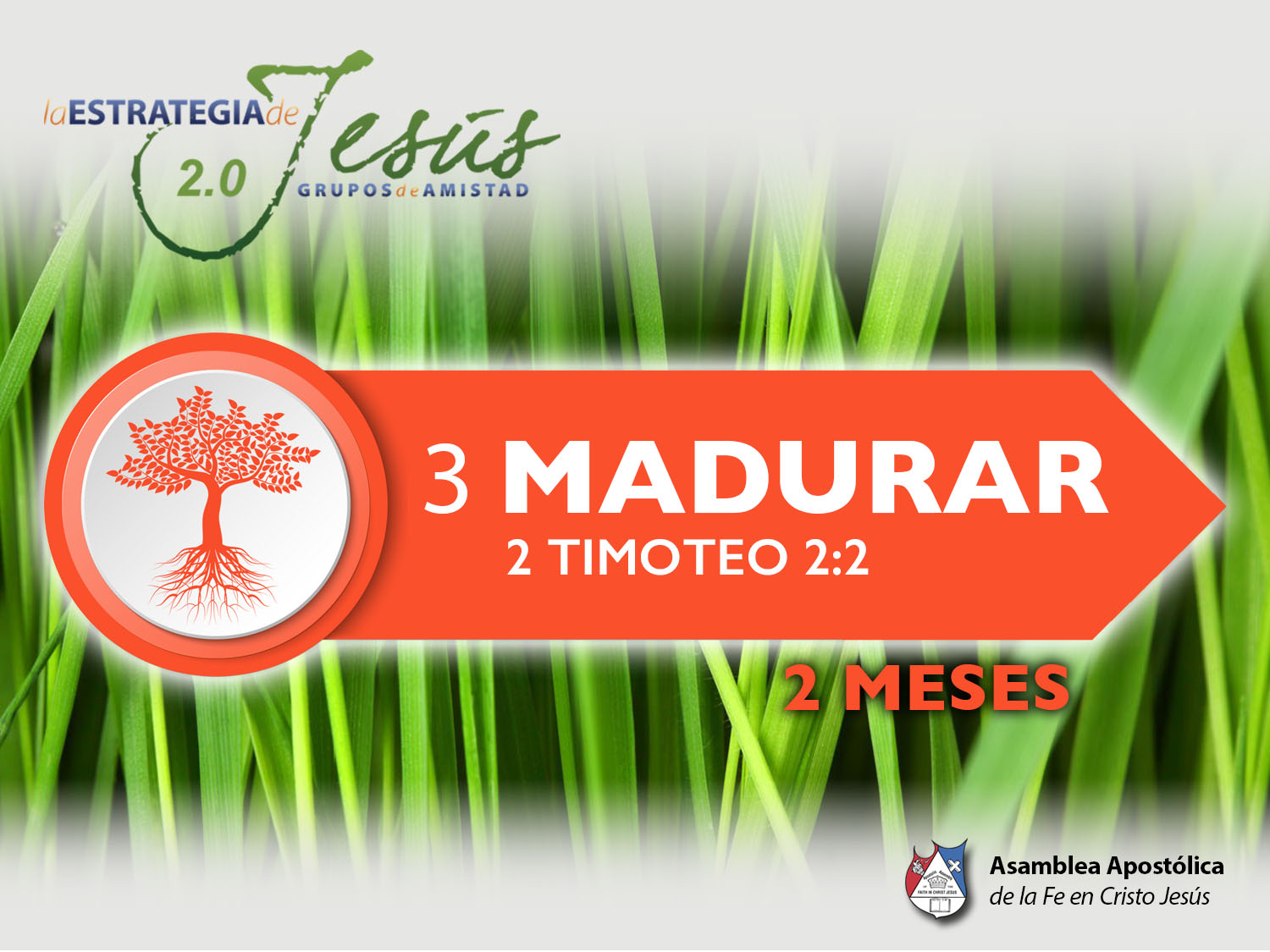 DE PESCAR CON CAÑA A PESCAR CON RED
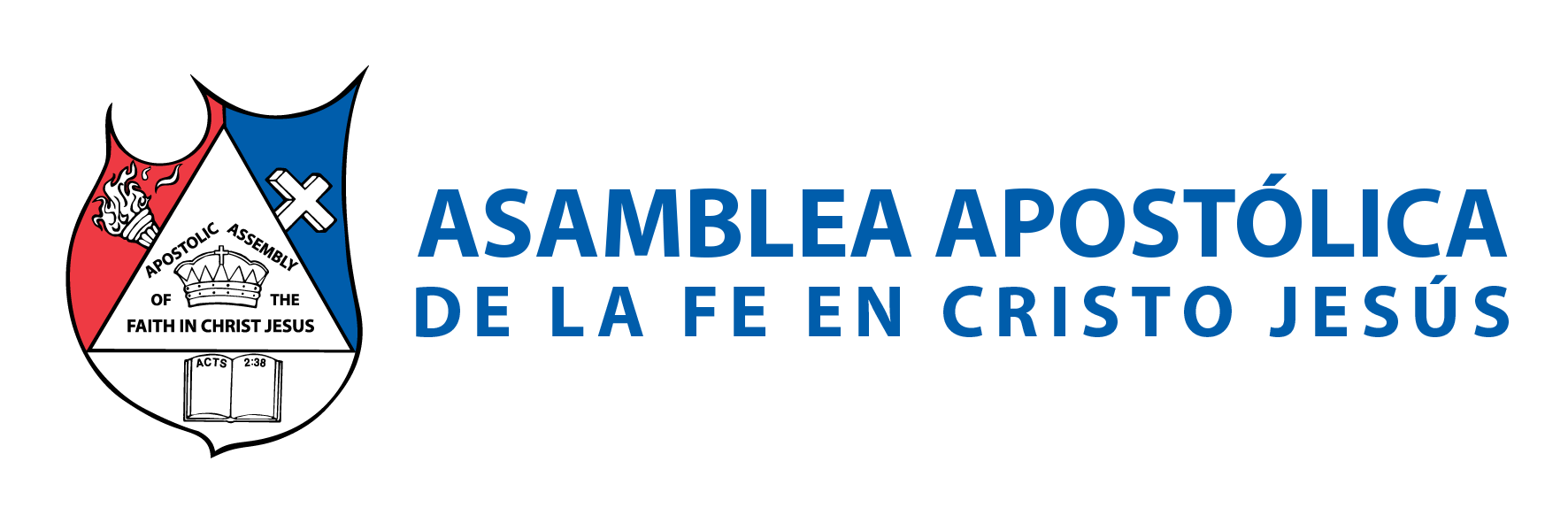 BASE BÍBLICA: Mateo 4:19 
“Y les dijo: Venid en pos de mí, y os haré pescadores de hombres”.
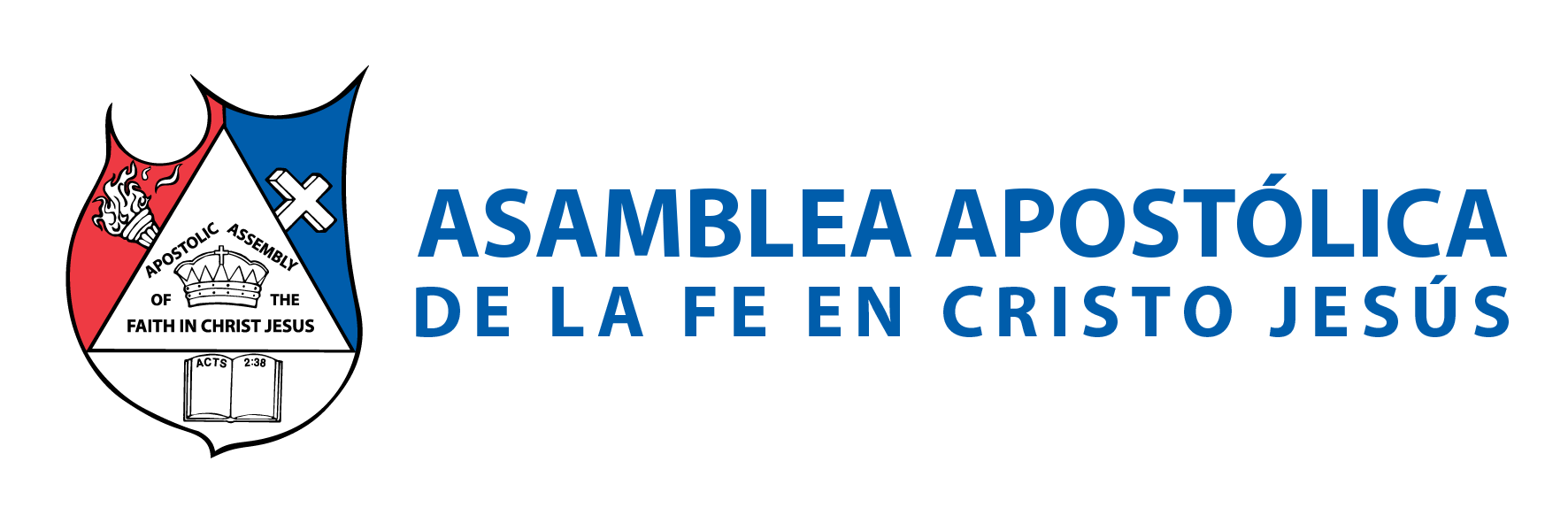 INTRODUCCIÓN 
“pescar con caña” durante muchos siglos, la iglesia ha mantenido el paradigma; que solo el Pastor es responsable de traer o ganar las almas. 
Esto representa a una persona con una caña; yendo al mar a pescar. 
La historia ha demostrado que este sistema de crecimiento, es limitado y muy pequeño y no puede cumplir con el propósito de Dios; de dar mucho fruto.
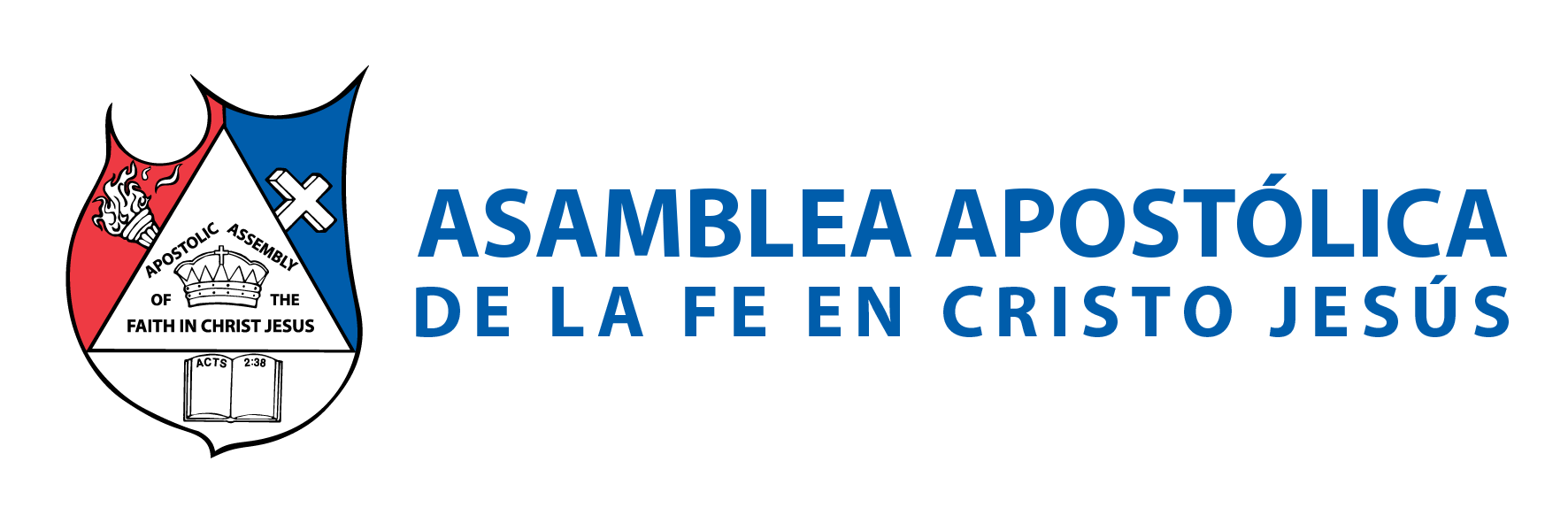 Juan 15:8 dice: 
“En esto es glorificado mi Padre, en que llevéis mucho fruto, y seáis así mis discípulos”. 
La caña está limitada a un solo pez por carnada, pero mucho esfuerzo humano para lograrlo.
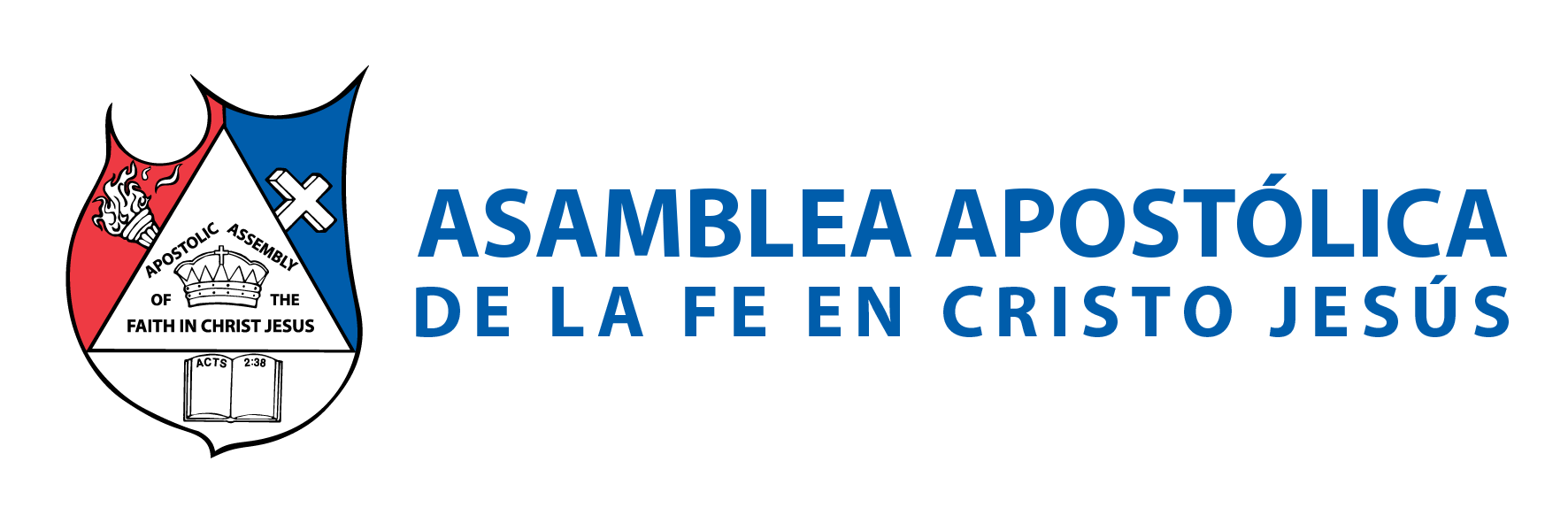 I.-SISTEMA DEL PEQUEÑO ESTANQUILLO 
La iglesia de hoy necesita dejar el sistema del “pequeño negocio”, atendido por una sola persona; que va desde abrir, vender, cobrar, limpiar, inventariar y mucho más; a un sistema más bíblico de pescar con redes. 
Las redes fueron diseñadas para pescar, en una redada es capturada una gran multitud de peces; esa es la orden de nuestro Señor de echar redes y no usar cañas.
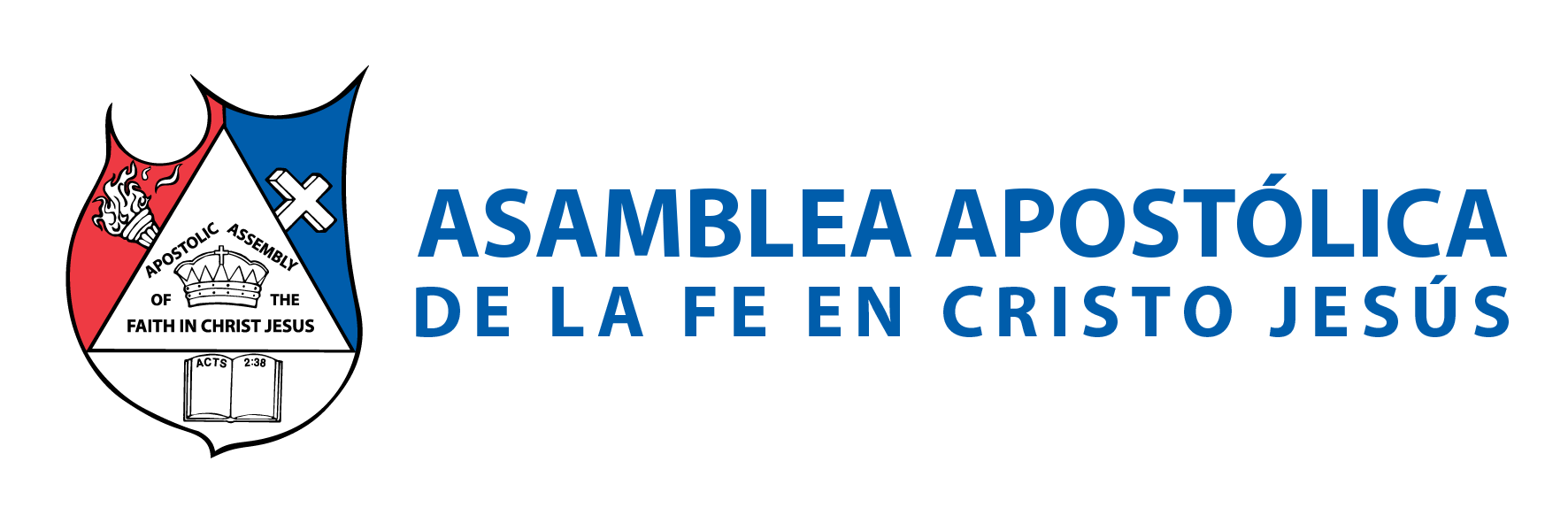 Lucas 5:4: “Cuando terminó de hablar, dijo a Simón: Boga mar adentro, y echad vuestras redes para pesca”. 
A Jesucristo le gustan las pescas grandes, por ello nos ha dejado una estrategia para usarla. La podemos ver en Lucas 5:5-6: “Respondiendo Simón, le dijo: Maestro, toda la noche hemos estado trabajando, y nada hemos pescado; mas en tu palabra echaré la red. Y habiéndolo hecho, encerraron gran cantidad de peces, y su red se rompía”. 
Las redes representan la iglesia de Cristo, entrelazada y trabajando todos en el mismo propósito; porque a eso nos mandó el Señor.
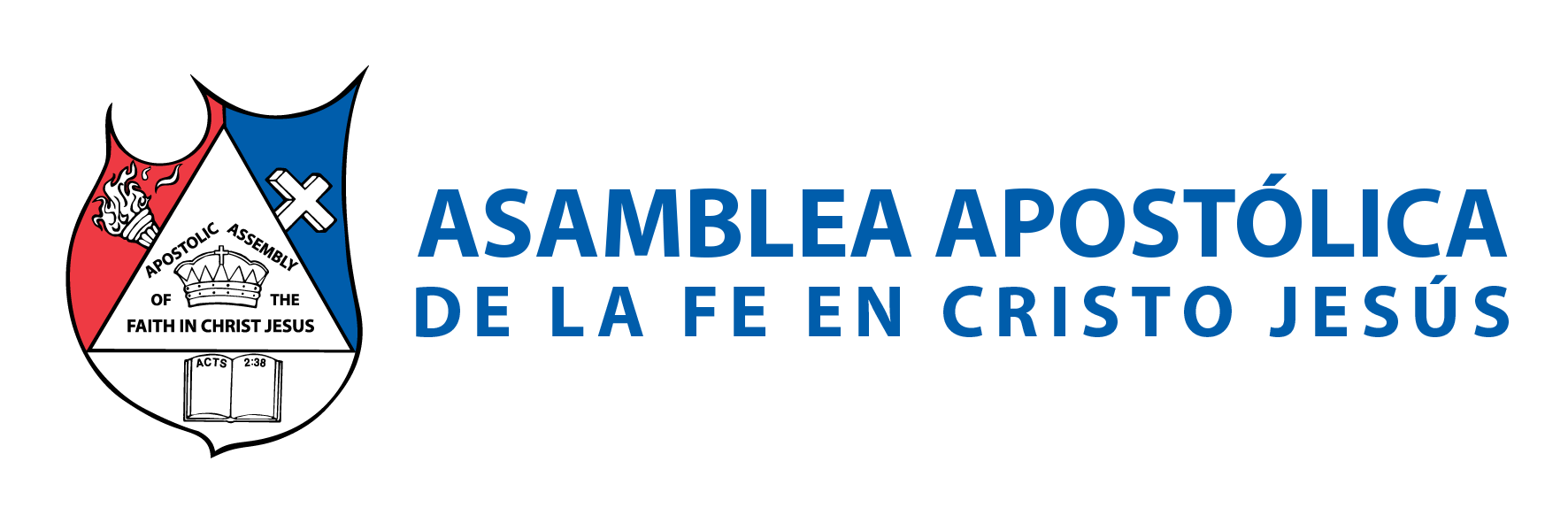 Marcos 16:15: “Y les dijo: Id por todo el mundo y predicad el evangelio a toda criatura. El trabajo de pescar nunca paso por la mente del Señor delegarlo a un solo hombre sino a todos los santos”. 
Efesios 4:11-12: “Y él mismo constituyó a unos, apóstoles; a otros, profetas; a otros, evangelistas; a otros, pastores y maestros, a fin de perfeccionar a los santos para la obra del ministerio, para la edificación del cuerpo de Cristo”. 
Una comparación de la iglesia del Nuevo Testamento y las iglesias de hoy:
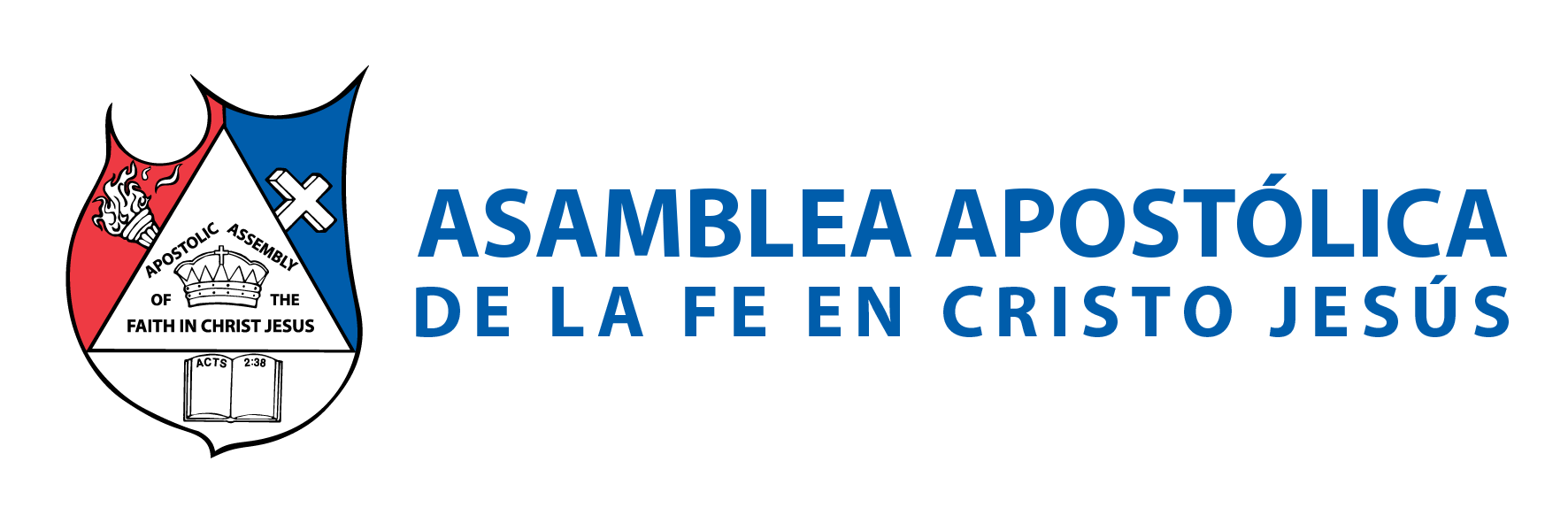 En la pesca con redes, el pastor recobra su función bíblica. Hechos 6:1-4: “En aquellos días, como creciera el número de los discípulos, hubo murmuración de los griegos contra los hebreos, de que las viudas de aquéllos eran desatendidas en la distribución diaria. Entonces los doce convocaron a la multitud de los discípulos, y dijeron: No es justo que nosotros dejemos la palabra de Dios, para servir a las mesas. Buscad, pues, hermanos, de entre vosotros a siete varones de buen testimonio, llenos del Espíritu Santo y de sabiduría, a quienes encarguemos de este trabajo. Y nosotros persistiremos en la oración y en el ministerio de la palabra”
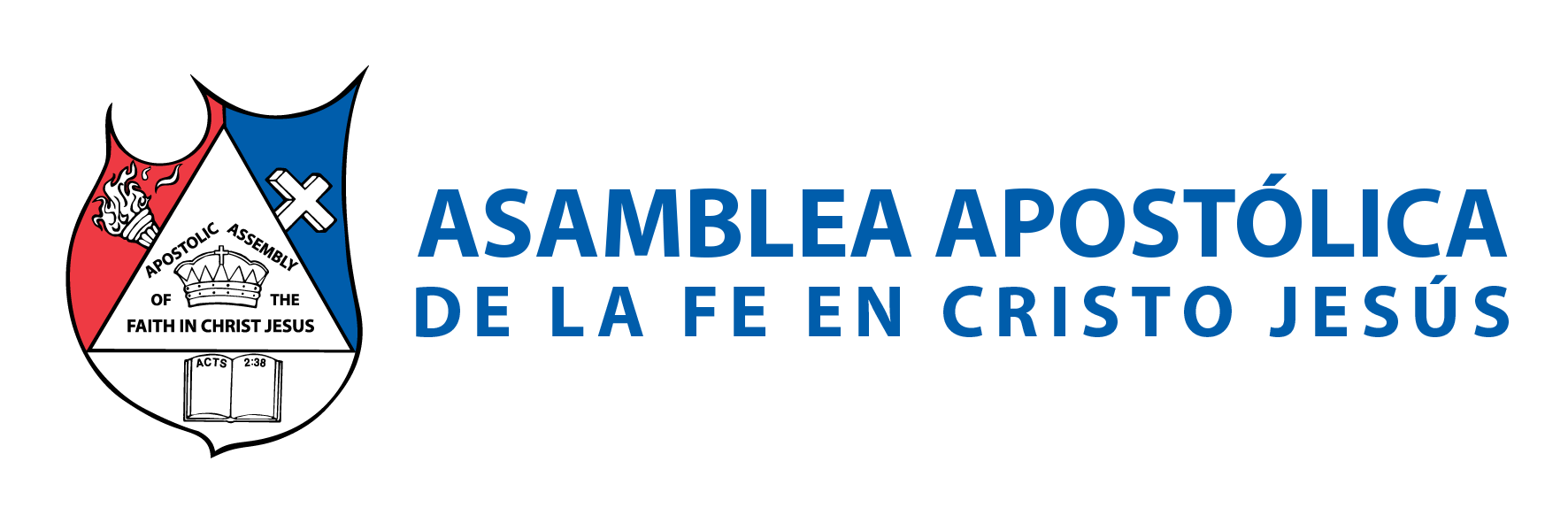 Hebreos 13:17: “Obedeced a vuestros pastores, y sujetaos a ellos; porque ellos velan por vuestras almas, como quienes han de dar cuenta; para que lo hagan con alegría, y no quejándose, porque esto no os es provechoso”. 
La iglesia primitiva, entendió bien ésta estrategia de pesca del Señor y llevó el evangelio a las casas; usando a TODOS los miembros del cuerpo, para pescar. 
Lucas 10:1;5: “Después de estas cosas, designó el Señor también a otros setenta, a quienes envió de dos en dos delante de él a toda ciudad y lugar adonde él había de ir” Versículo 5: “En cualquier casa donde entréis, primeramente decid: Paz sea a esta casa”. 
Hechos 5:42: “Y todos los días, en el templo y por las casas, no cesaban de enseñar y predicar a Jesucristo”.
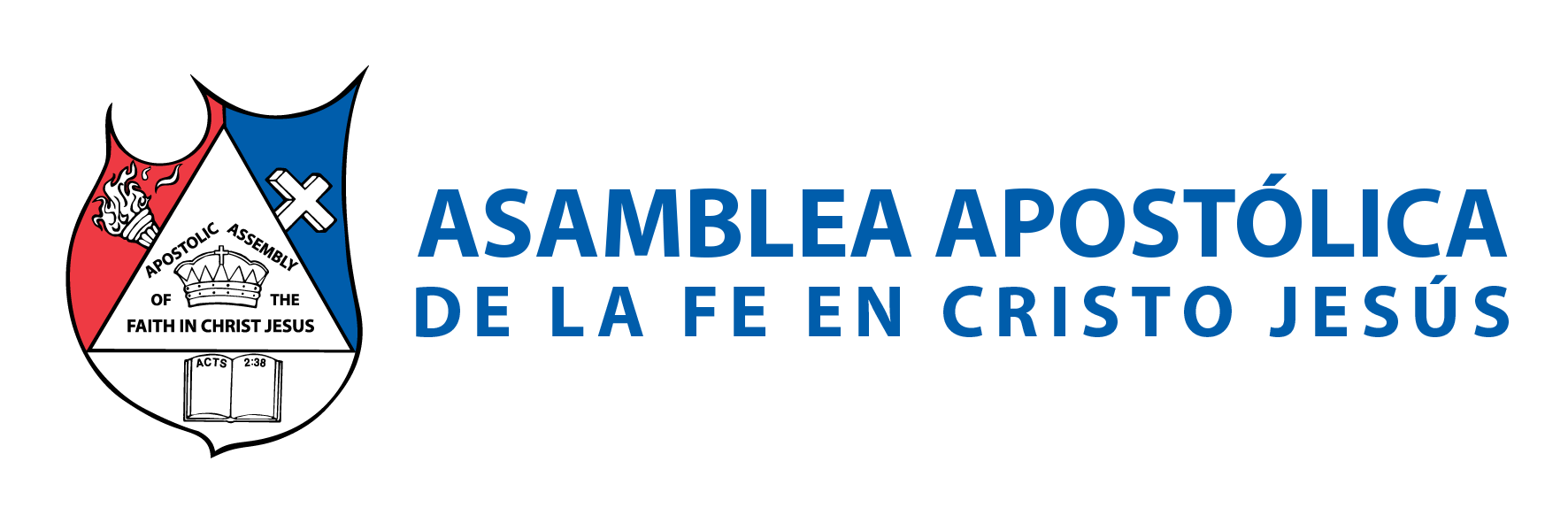 II.- EL NEGOCIO DE JESUCRISTO 
La iglesia tiene una sola misión aquí en la tierra, que es llevar el precioso mensaje de salvación a los perdidos; que se encuentran sin Dios y sin esperanza. Cualquier otra tarea que la iglesia realice, por más buena que parezca; sí no cumple con está misión, se está perdiendo el tiempo. La iglesia puede construir, pero no es una constructora. Puede vender comida, pero no es una cenaduría, etc. Todo eso puede ser bueno, sin olvidar que la iglesia existe para ganar el mundo para Cristo.
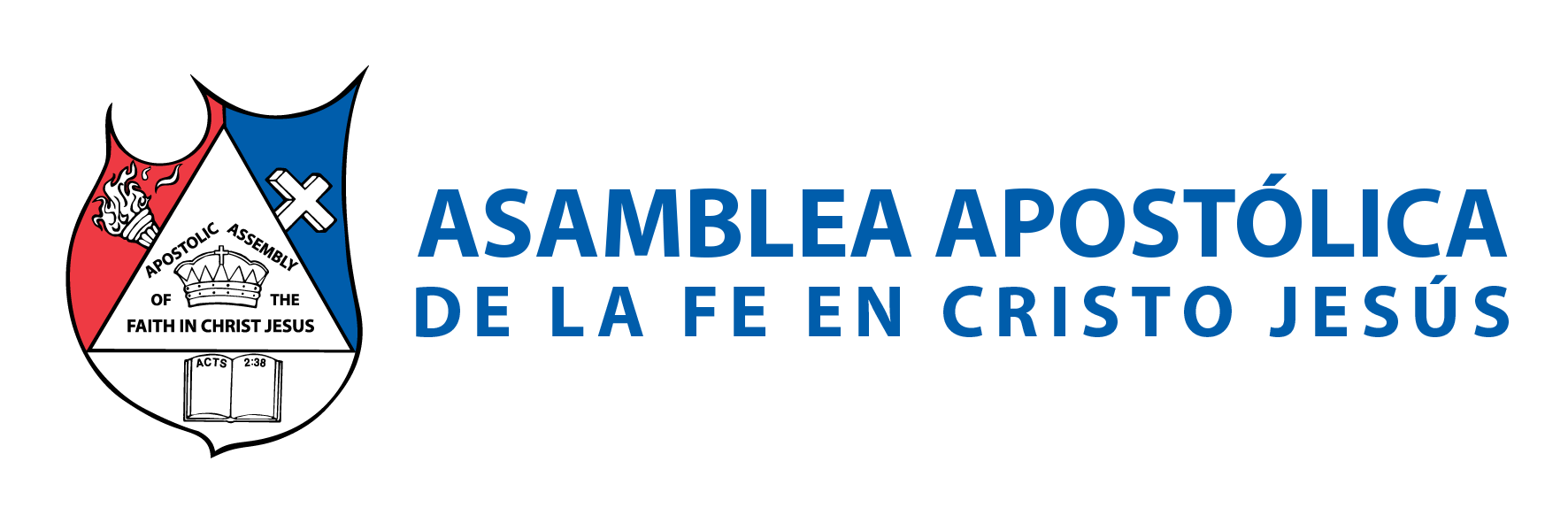 Lucas 2:49: 
“Entonces él les dijo: ¿Por qué me buscabais? ¿No sabíais que en los negocios de mi Padre me es necesario estar?”. 
Proverbios 11:30: “El fruto del justo es árbol de vida; y el que gana almas es sabio”. 
Lo más sabio que la iglesia debe hacer, es dedicarse para lo que fue creada por Dios; para ser reconciliadora del perdido con Jesucristo.
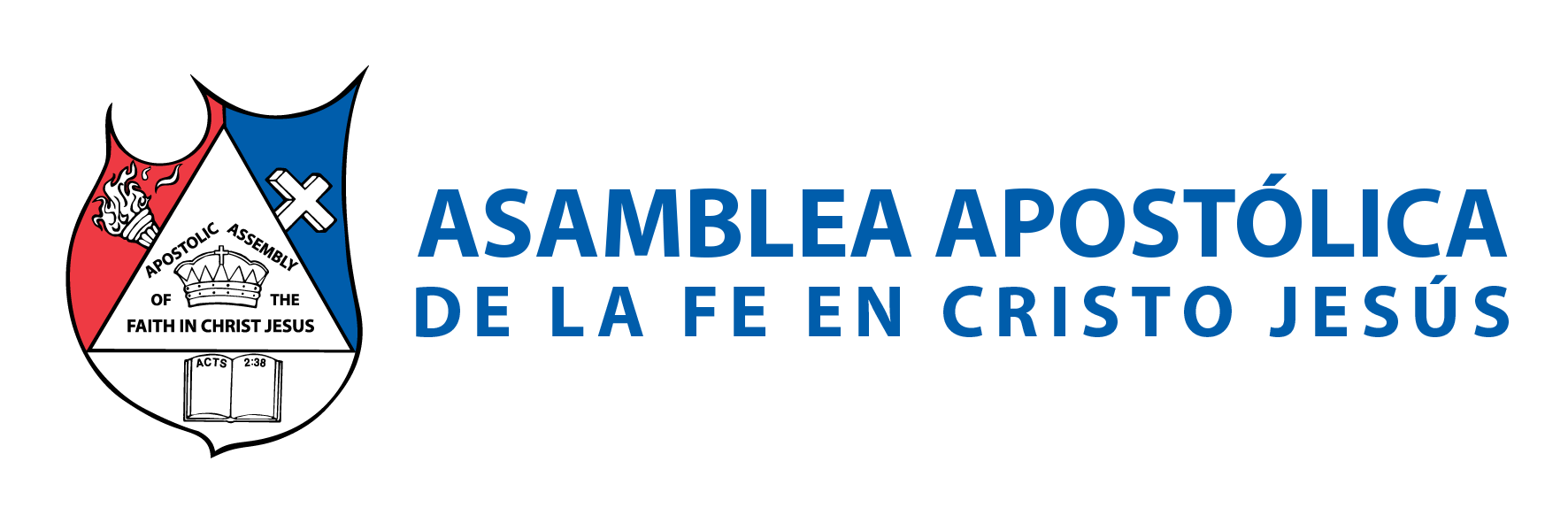 III.- LLEVAR MUCHO FRUTO: GANANCIA 
Ningún negocio humano se establece para que la gente diga: “que hermoso lugar”, o “que limpio tienen”. Claro que no, eso es solo lo mínimo que un negocio tiene que hacer. Pero la razón principal de el negocio, es que genere ganancias a su dueño. Por ello sería triste pensar, que el dueño de la iglesia la estableció solo para que sea un lugar bonito; donde la gente se sienta bien, sino que fue fundada para ser un lugar que lleve mucho fruto o ganancia; para el reino de los cielos.
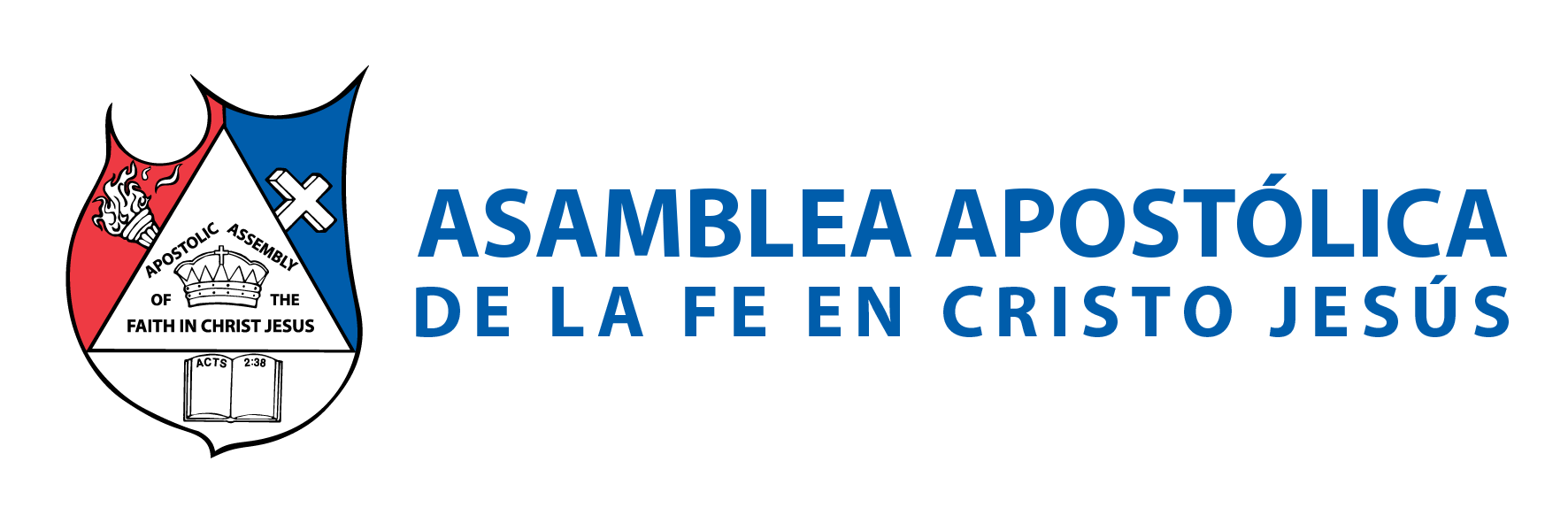 Mateo 7:19: 
“Todo árbol que no da buen fruto, es cortado y echado en el fuego”. Juan 15:2: “Todo pámpano que en mí no lleva fruto, lo quitará; y todo aquel que lleva fruto, lo limpiará, para que lleve más fruto”. 
Juan 15:16: 
“No me elegisteis vosotros a mí, sino que yo os elegí a vosotros, y os he puesto para que vayáis y llevéis fruto, y vuestro fruto permanezca; para que todo lo que pidiereis al Padre en mi nombre, él os lo dé”. 
Romanos 16:5: 
“Saludad también a la iglesia de su casa. Saludad a Epeneto, amado mío, que es el primer fruto de Acaya para Cristo”.
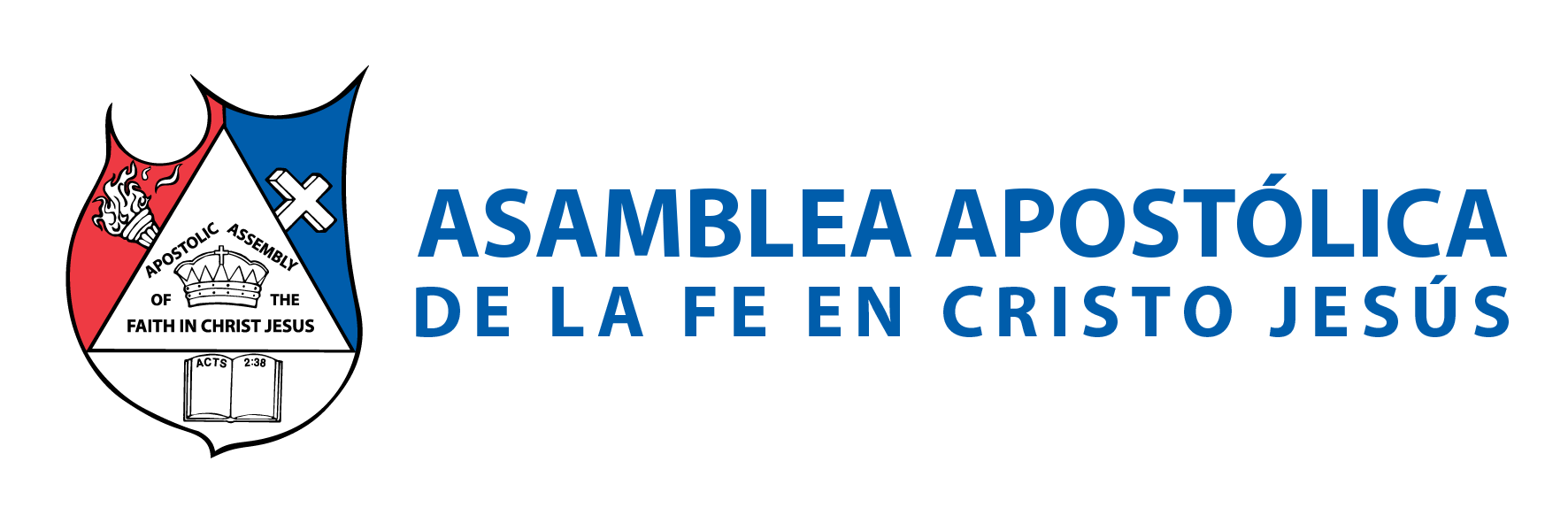 CONCLUSIÓN 
Cada iglesia es una sucursal del cielo, donde el Señor Jesucristo está esperando que den resultado; al reino de los cielos. Cada miembro dará cuenta de nuestra mayordomía en el reino, de cómo administramos nuestros talentos; para dar los mejores resultados en el reino. 
1 Corintios 4:1: “Así, pues, téngannos los hombres por servidores de Cristo, y administradores de los misterios de Dios”. 
1 Pedro 4:10: “Cada uno según el don que ha recibido, minístrelo a los otros, como buenos administradores de la multiforme gracia de Dios”.
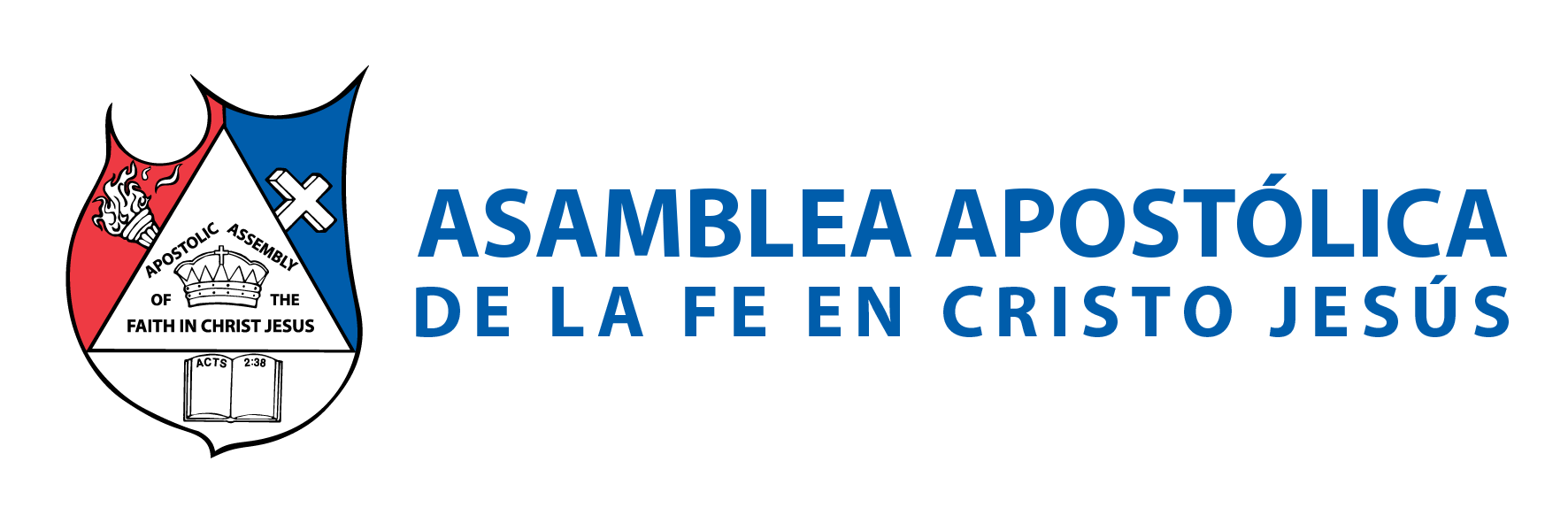